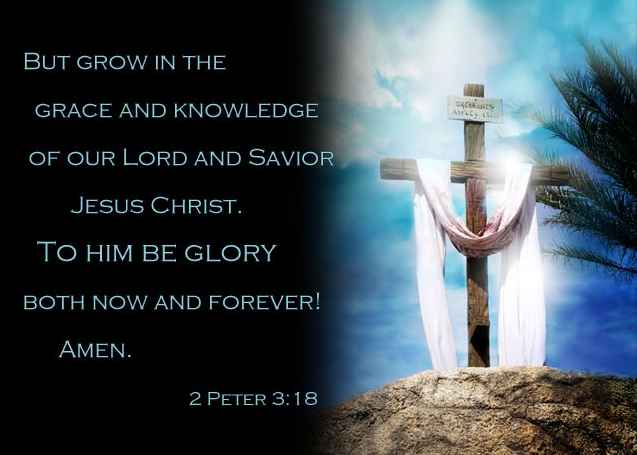 Denying the Lord
2 Peter 2:1-3
Peter’s second letter..
Background ..  1 Pt 1:1; 2 Pt 3:1
1 Peter – Persecution from outside
2 Peter -  False teaching from inside
How to keep from falling away…
Active Spiritual growth .. 1
True knowledge to withstand apostasy.. 2
Look forward to Lord’s return.. 3
Ever present danger..
False prophets among people (Israel)..
Deut 13:1-5; 18:20
False teachers predicted among us..
Matt 7:16; 2 Thess 2:1-3; 1 Jn 2:18-19; Jude 3-4
Five warning signs..
Unscriptural teaching..
Secretly bring in “Heresies” (opinion, divisive)
Denying the Lord who bought them (Jude 4)
Free morality.. 2:7,18
Popularity .. (many will follow)
Way of truth harmed..
Motives suspect..
Denying His Deity..
The Master who bought them.. 2:1
“Despotes” (absolute ruler)
O.T. prophecy fulfillment (Isa 53)
Declared Son of God (2 Pet 1:17-18)
Resurrected proof (Rom 1:4; Jn 20:30-31)
Denying His deity (1 Jn 2:22-23; 4:2-3)
Denying His Sacrifice..
Denying the Master who bought them..
His blood (Acts 20:28; 1 Cor 6:20; 1 Pet 1:18-19)
Redemption, forgiveness (Eph 1:7; Col 1:14)
Morality alone (Acts 10)
Titus 2:11-14; 3:5-6
Denying His Word..
The way of truth spoken evil.. 2 Pet 2:2
Ashamed of (Mark 8:38)
Judged by (John 12:48; Matt 28:18-20)
His words about salvation (Mark 16:16; Acts 2)
The church, its worship and work (Col 3:17)
Moral purity and holy living (Matt 19:4-9; Tit 2:11-14)
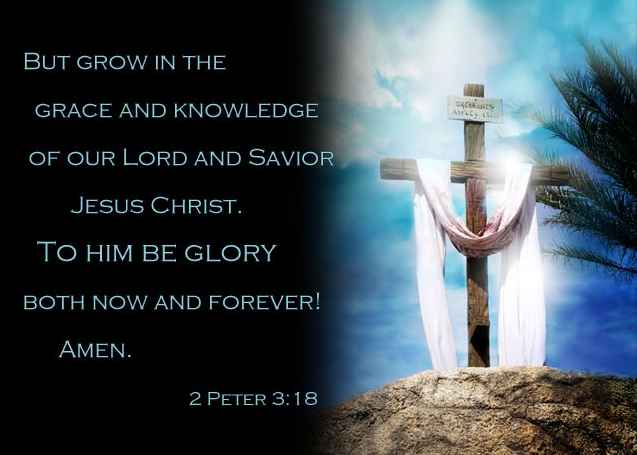 Denying the Lord
2 Peter 2:1-3